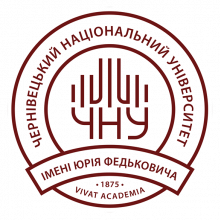 ПОРІВНЯЛЬНА ТАБЛИЦЯКРИТЕРІЇВ ОЦІНЮВАННЯ ОСВІТНІХ ПРОГРАМ(для формування відомостей самооцінювання)
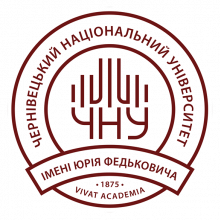 1. ПРОЕКТУВАННЯ ТА ЦІЛІ ОСВІТНЬОЇ ПРОГРАМИ
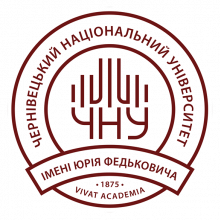 2.СТРУКТУРА ТА ЗМІСТ ОСВІТНЬОЇ ПРОГРАМИ
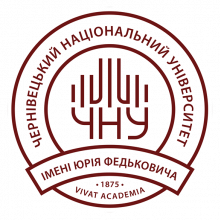 5. КОНТРОЛЬНІ ЗАХОДИ, ОЦІНЮВАННЯ ЗДОБУВАЧІВ ВИЩОЇ ОСВІТИ ТА АКАДЕМІЧНА ДОБРОЧЕСНІСТЬ
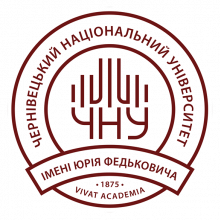 6. ЛЮДСЬКІ РЕСУРСИ
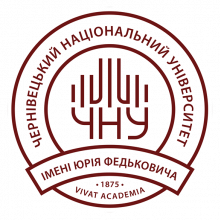 8. ВНУТРІШНЄ ЗАБЕЗПЕЧЕННЯ ЯКОСТІ 
ОСВІТНЬОЇ ПРОГРАМИ
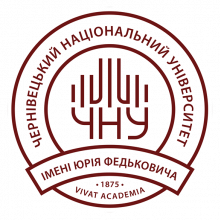 9. ПРОЗОРІСТЬ ТА ПУБЛІЧНІСТЬ
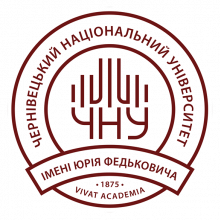 10. НАВЧАННЯ ЧЕРЕЗ ДОСЛІДЖЕННЯ